Концерт камерной музыки. Пьеса.
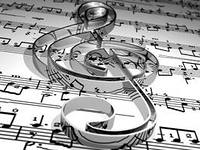 Урок музыки в 3 классе 
УМК «Планета знаний» 
Учитель музыки МБОУ гимназии № 53
 г. Нижнего Новгорода 
Шишкина С.В.
Анатолий Константинович Лядов - русский композитор и педагог.
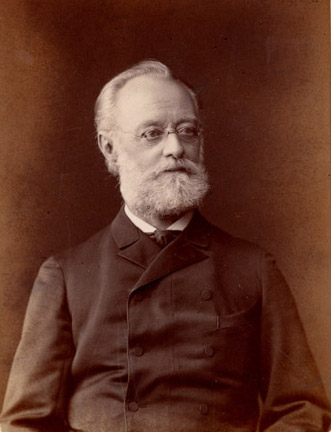 Музыкальные миниатюры.
ПЬЕСА - это  инструментальное произведение небольшого размера.
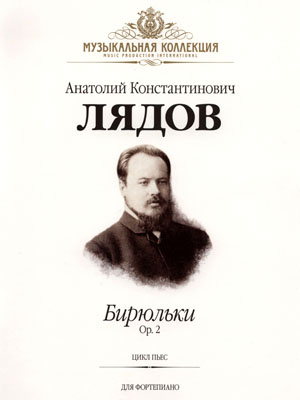 Бирюльки - это старинная народная игра, в которую с удовольствием играли и дети, и взрослые.
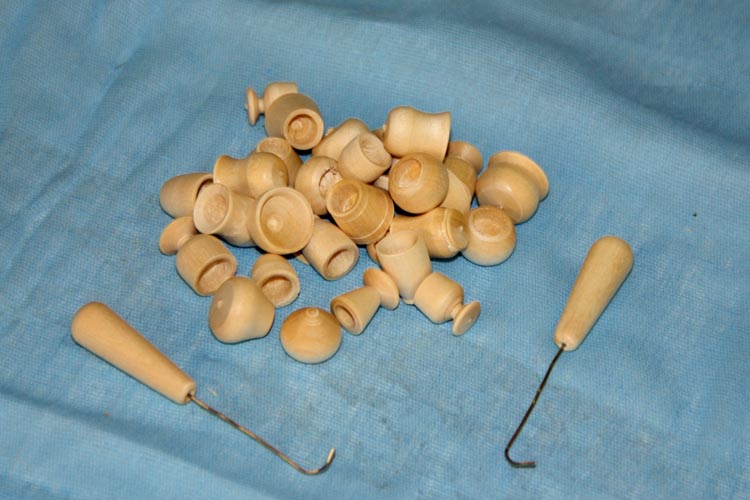 Слово «Бирюльки» означает разные мелкие предметы, сделанные из дерева. В старину отцы и деды мастерили такие фигурки для своих детей. Детишки с удовольствием возились с этими деревянными игрушками.
Правила игры.Игроки с помощью крючочков пытаются достать бирюльки прямо из бочонка, «вслепую» . Цель игры — зацепить фигурку и вытащить, не упустив ее по пути. Побеждает тот, кто набрал большее количество фигурок.
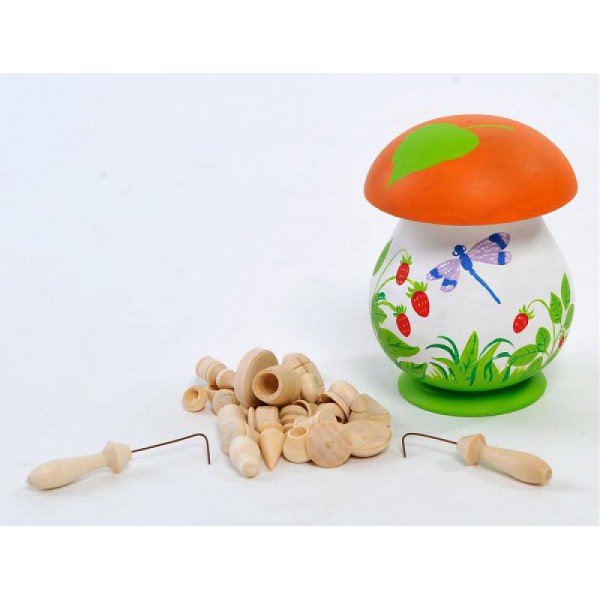 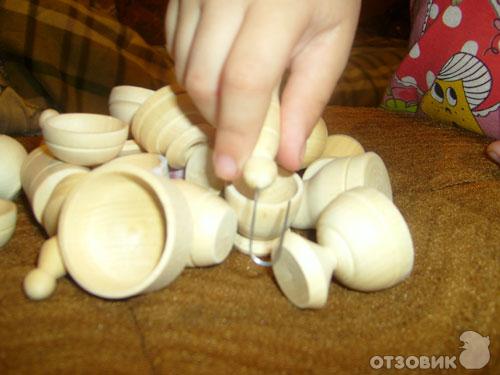 Радостно
Весело
Задорно
Озорно
Шуточно
Смешно
"Про старину" – произведение А.Лядова для симфонического оркестра. Это музыкальная пьеса, в которой композитор выразил свою любовь к Родине, к русскому народному творчеству.
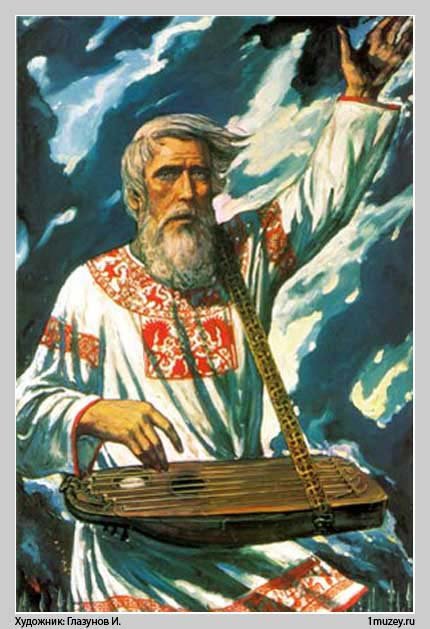 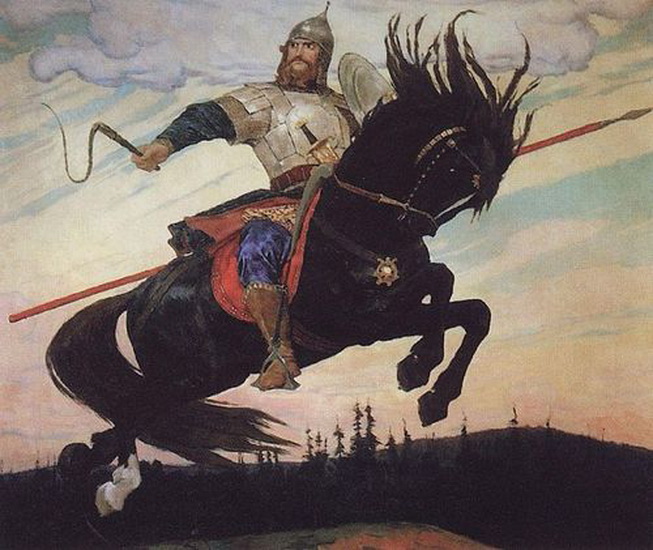 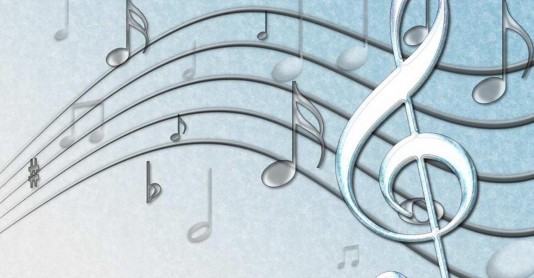 Спасибо за урок!